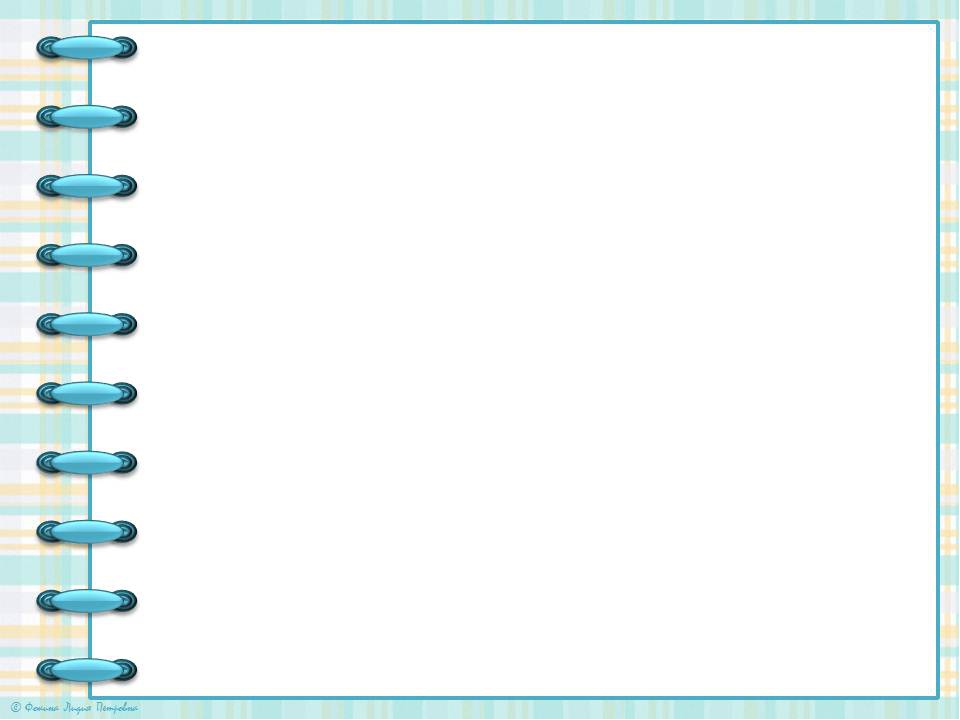 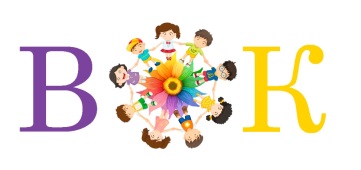 Проблемная группа «Основы финансовой грамотности дошкольников»
«Развивающая предметно-пространственная среда как средство формирования предпосылок финансовойграмотности у  дошкольников»
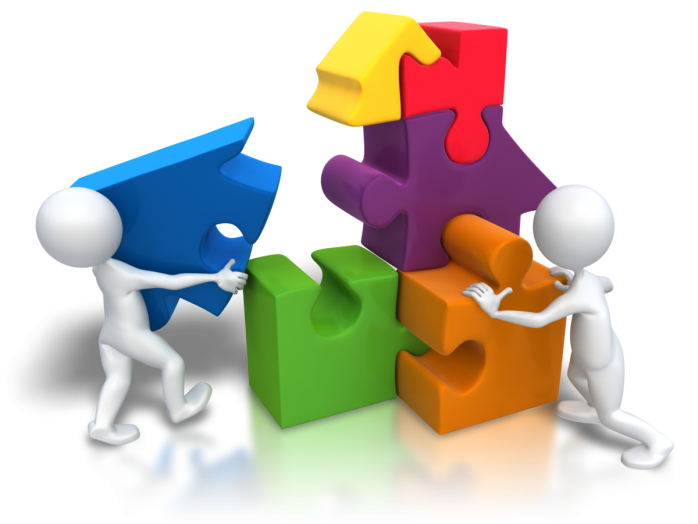 Подготовила: Шестакова Е.Р.
Апрель, 2022г
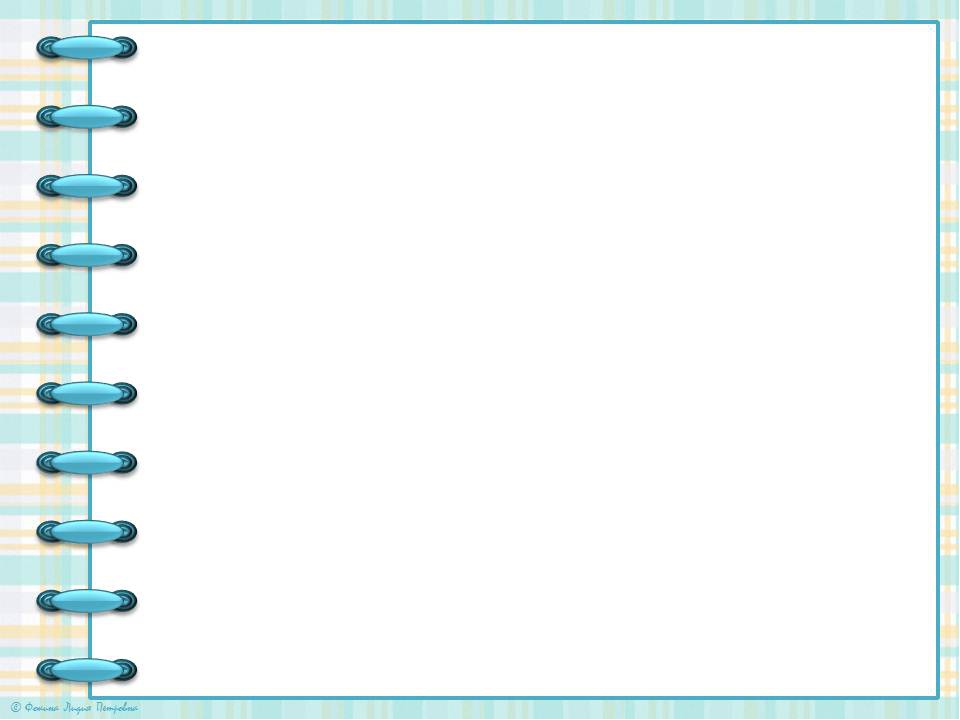 Содержание
Характеристика РППС 
Особенности РППС в разных возрастных группах детей в ДОО
 Конструирование развивающей предметно-пространственной среды возрастных групп
 Методические рекомендации «Примерный перечень центров и перечня игрового материала и оборудования в них по каждой возрастной группе в соответствии с образовательными областями и интересов детей»
Трансляция педагогами лучших педагогических практик по созданию  РППС
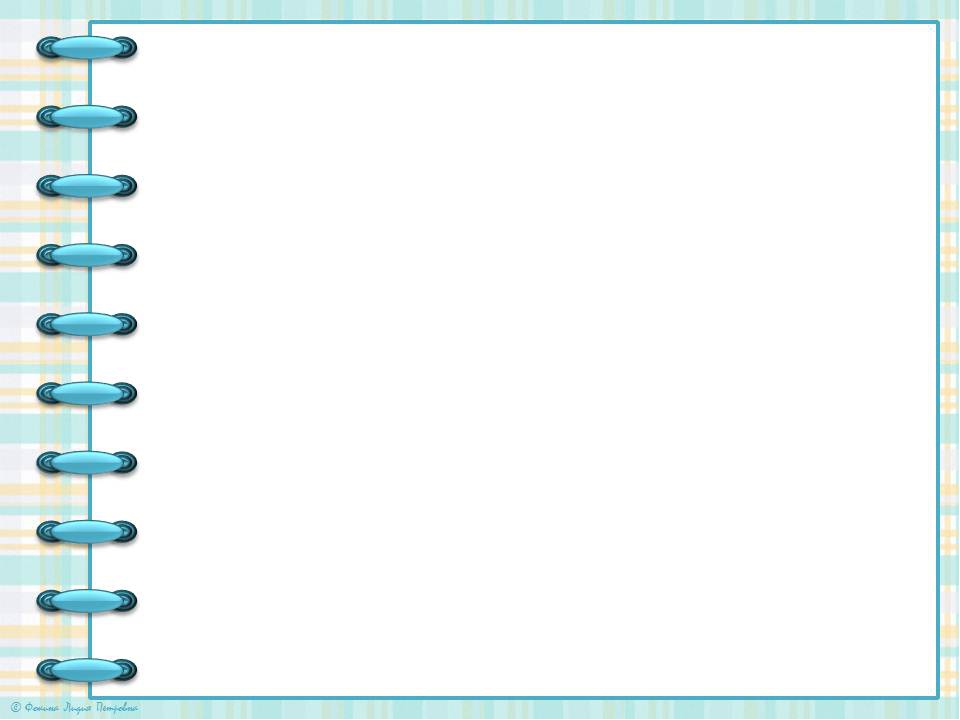 Образовательная среда -
совокупность условий, целенаправленно  создаваемых в целях обеспечения полноценного образования  и развития детей.
Развивающая предметно-пространственная среда -
часть образовательной среды, представленная специально  организованным пространством, материалами, оборудованием и инвентарем для развития детей дошкольного возраста в соответствии
 с особенностями каждого возрастного этапа, охраны и укрепления их здоровья, учёта особенностей и коррекции недостатков их развития.
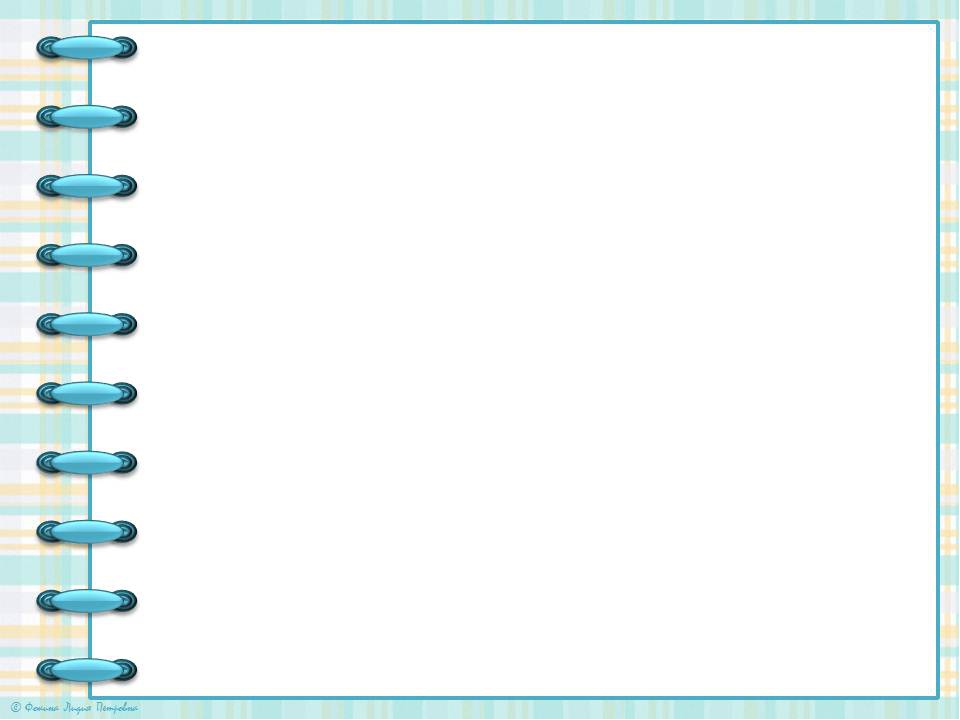 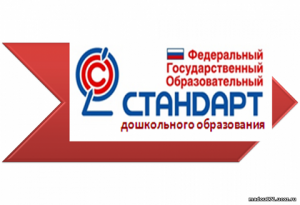 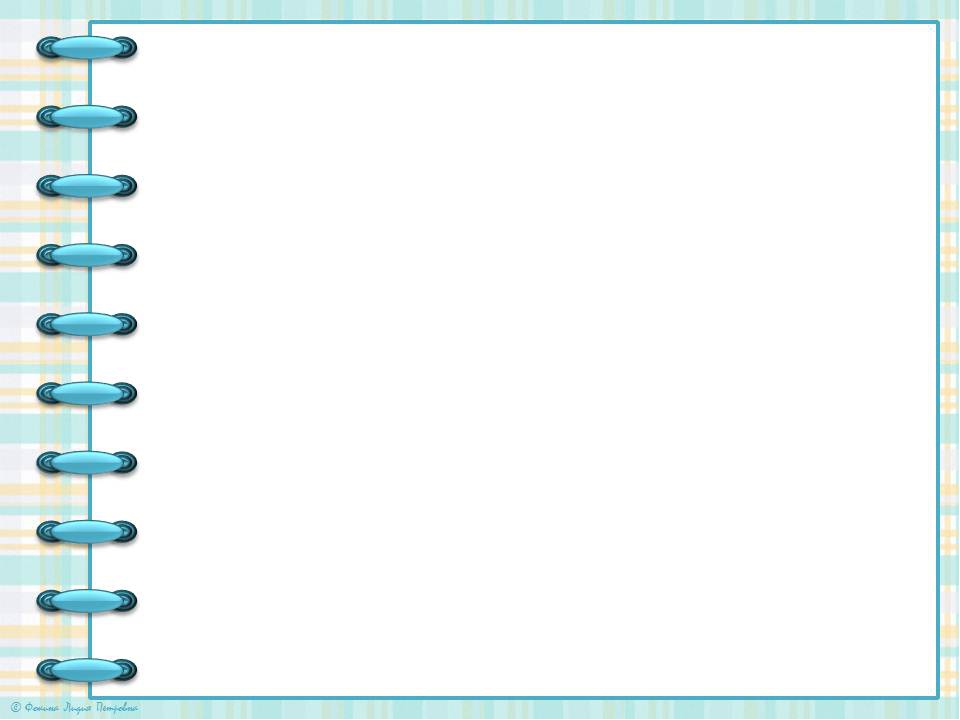 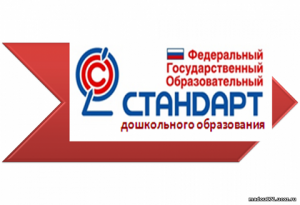 РППС в ДОУ:
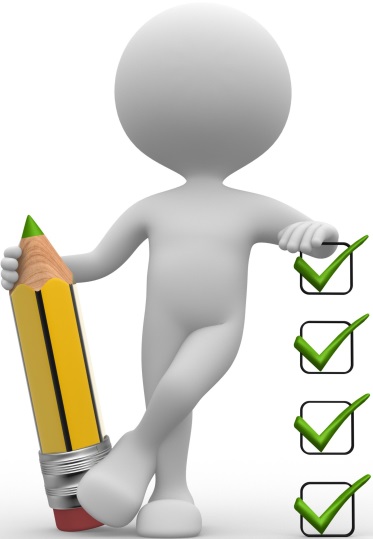 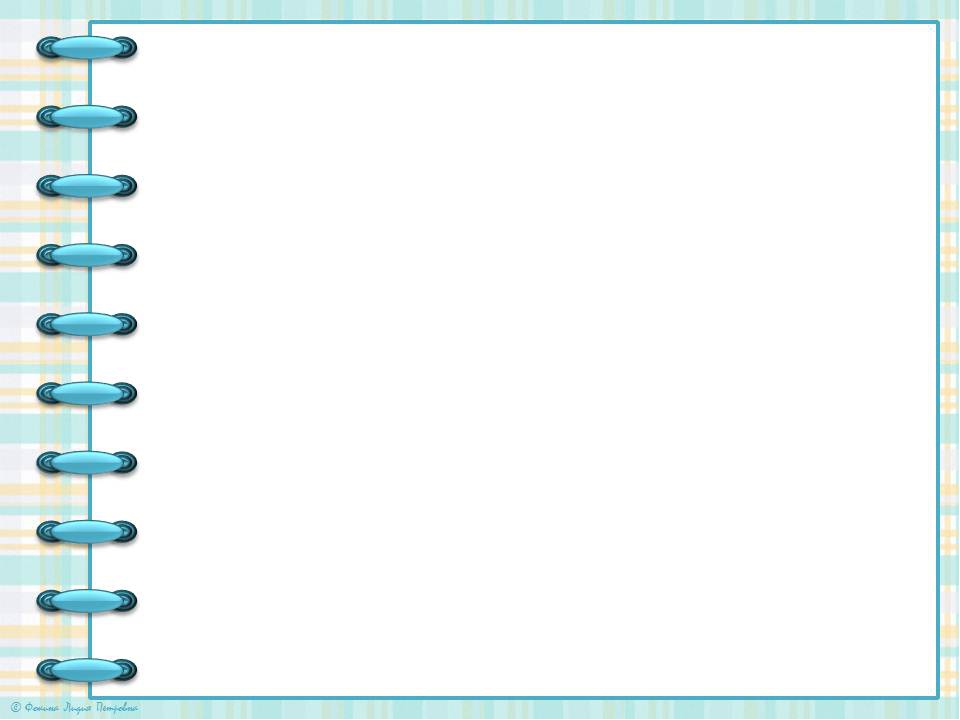 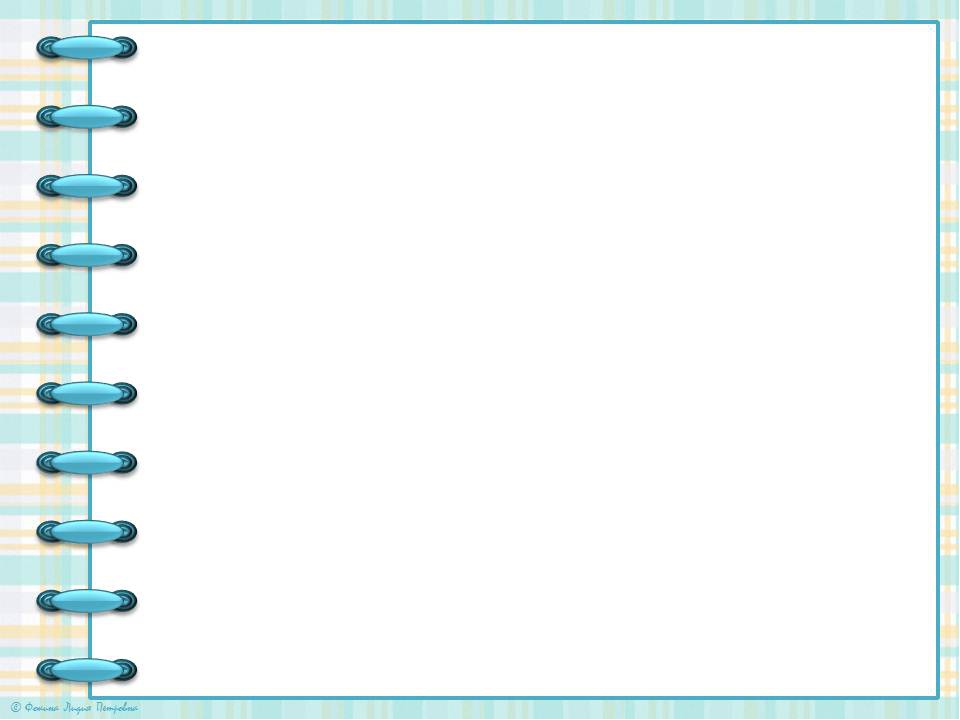 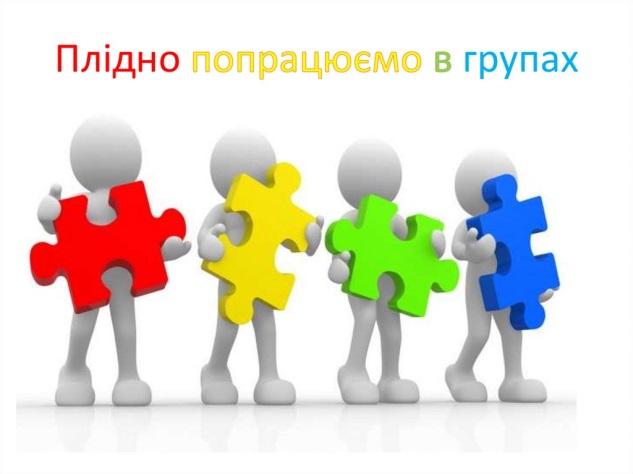 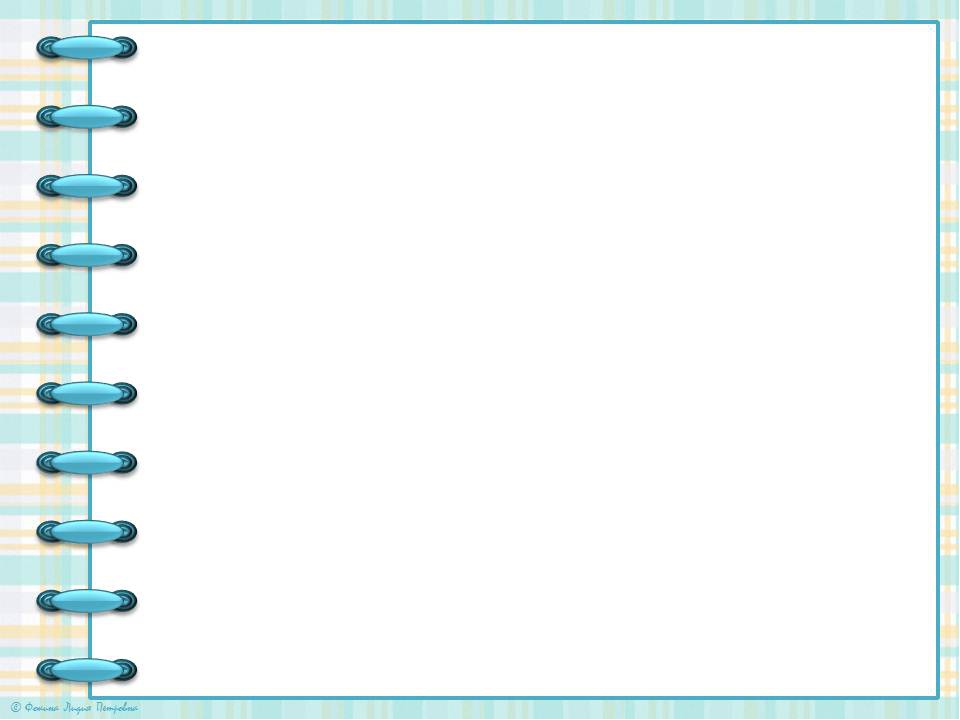 Средства обучения
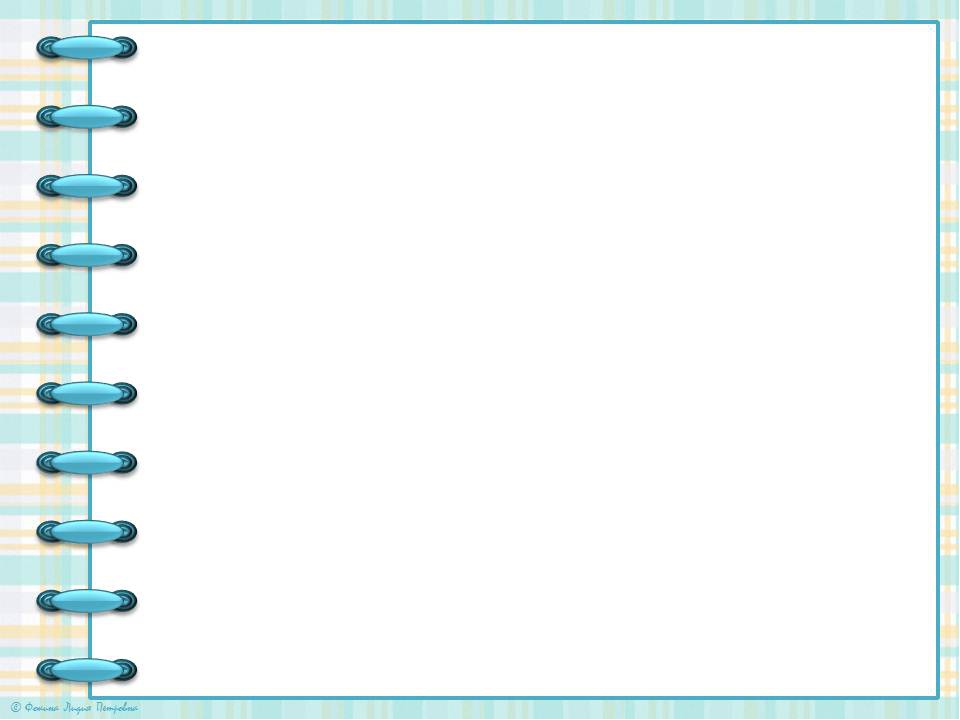 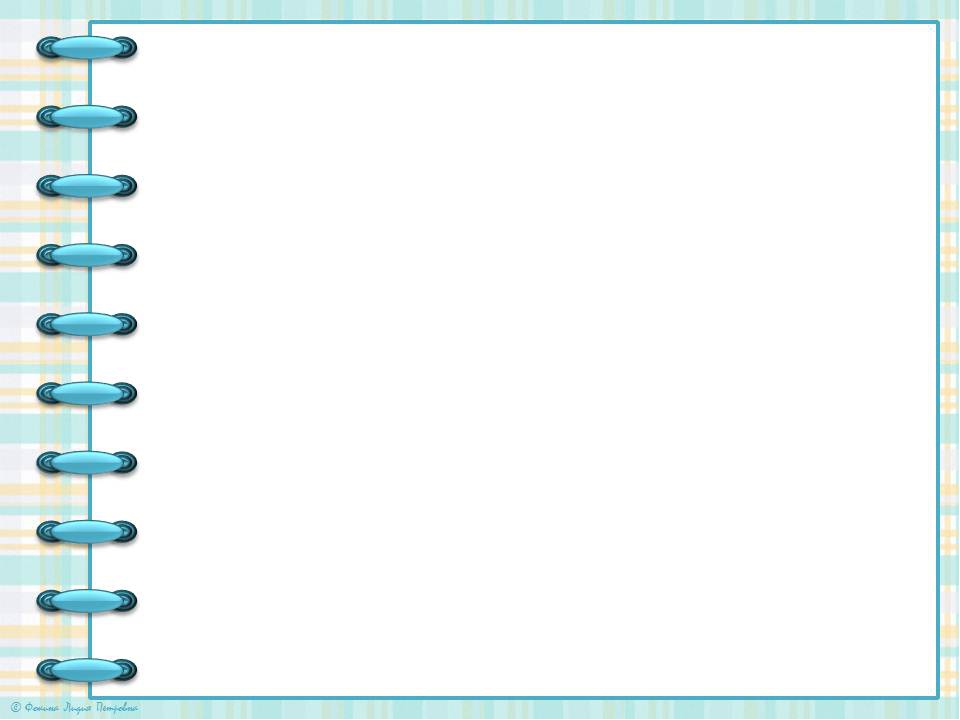 Варианты объектов РППС
книги художественные и научно-популярные, комиксы;  аудиотека; 
 альбом (пословицы и поговорки в картинках); альбомы об одной профессии или нескольких схожих профессиях; 
медиатека из презентаций; интерактивных игр; мультфильмов; 
дидактические игры; 
 кроссворды; ребусы; лабиринты тематические; 
игры-путешествия; 
банкомат; 
«Музей денег» 
атрибуты для сюжетно-ролевых игр и ………
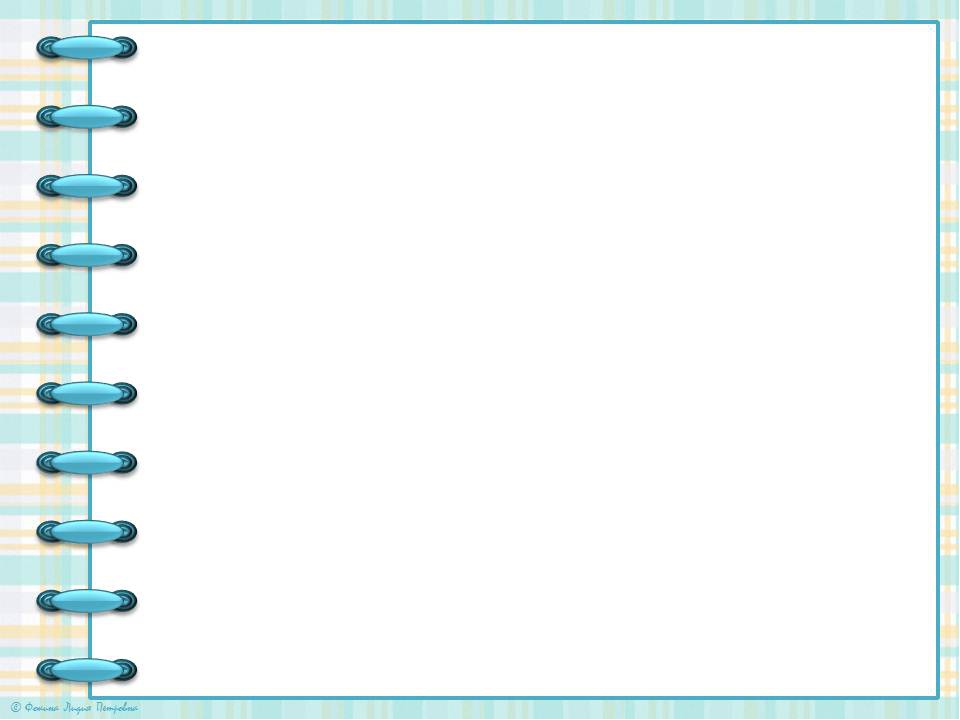 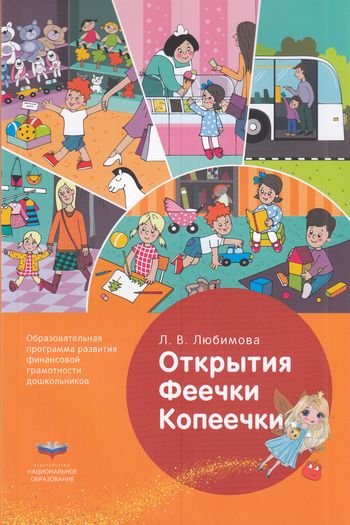 Модули программы
.
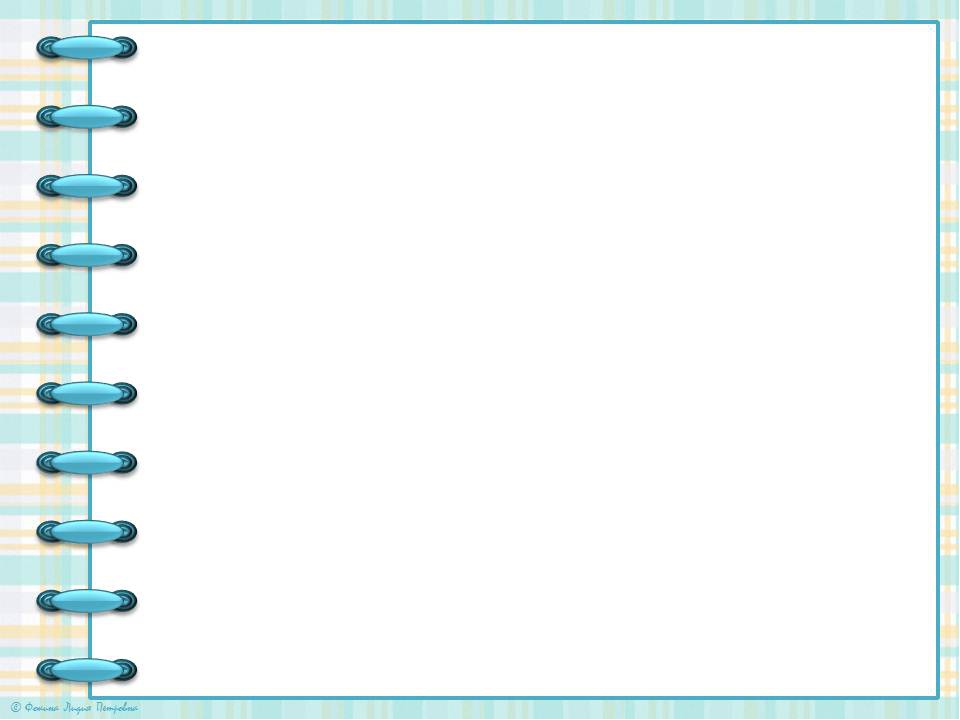 Разделы модуля «Семейный круг»
.
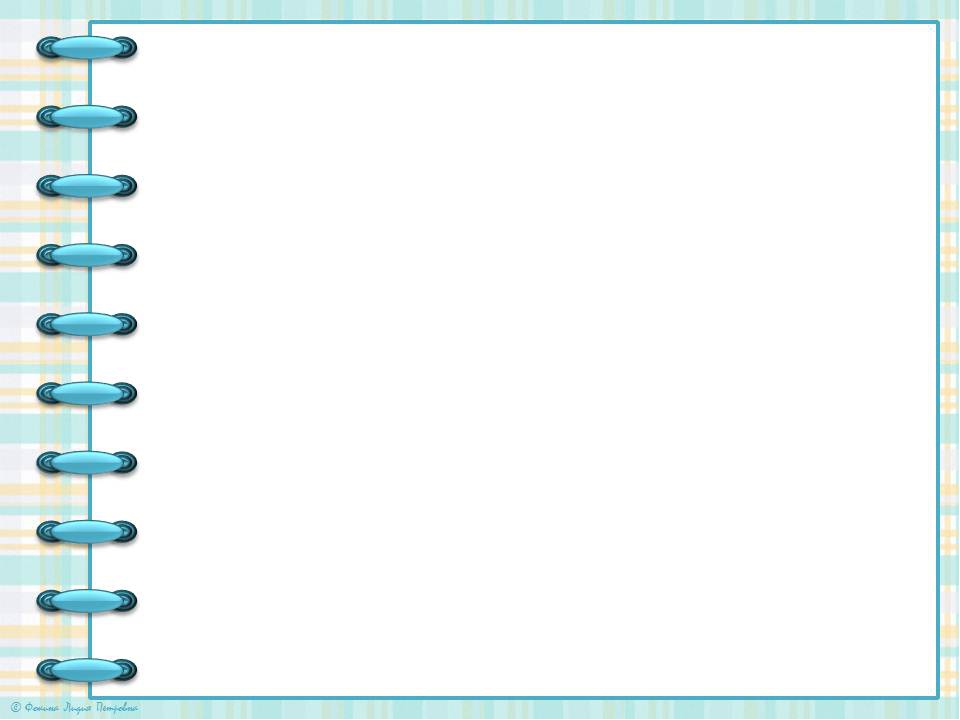 Примерный  перечень материалов и оборудования РППС
Младшая группа (3-4 г)
Игровые модули («Дом», «Магазин», «Ферма», «Больница», «Парикмахерская», «Автопарк»)
Д\и «Кому что нужно для работы», «Кто что делает?», «Путаница», «Кто где живет», «Где что растёт», «Кто что ест», «Я – помощник», «Что делает мама, что делает папа», «Мое любимое домашнее задание»
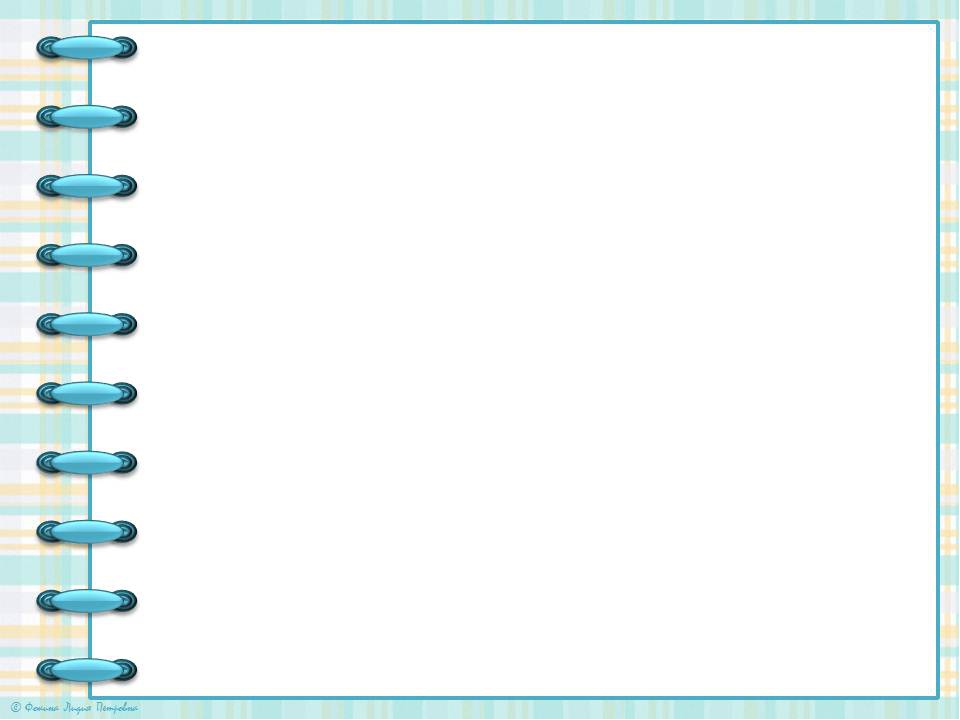 С\р игры «Дом», «Ферма», «Больница», «Салон красоты», «Автопарк»
Чтение х\л «Терем-теремок», «Федорино горе»
Алгоритмы «Правила ресурсосбережения»
Тематические альбомы, видеосюжеты, мультипликационные фильмы и т.д.
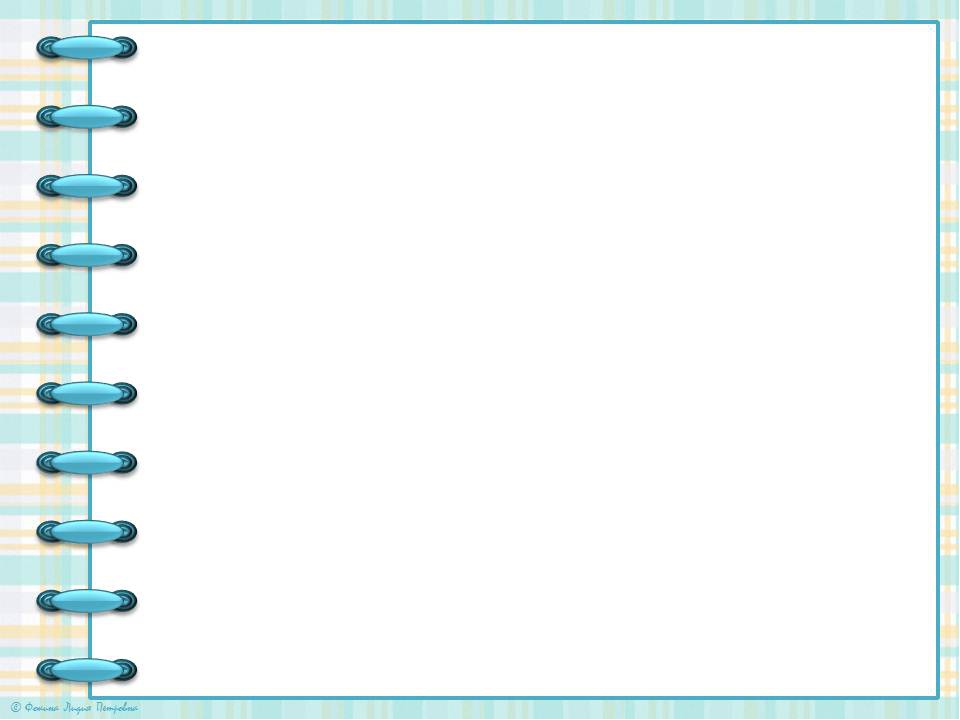 Средняя группа (4-5 л)
Игровые модули («Семья», «Супермаркет», «Кафе», «Мастерская», «Парикмахерская», «Автосервис», «Стройка»
Чтение х\л «Петушок и бобовое зернышко», В.Маяковский «Что такое хорошо…», С.Михалков «Три поросенка»
Тематические альбомы, видеосюжеты, мультипликационные фильмы
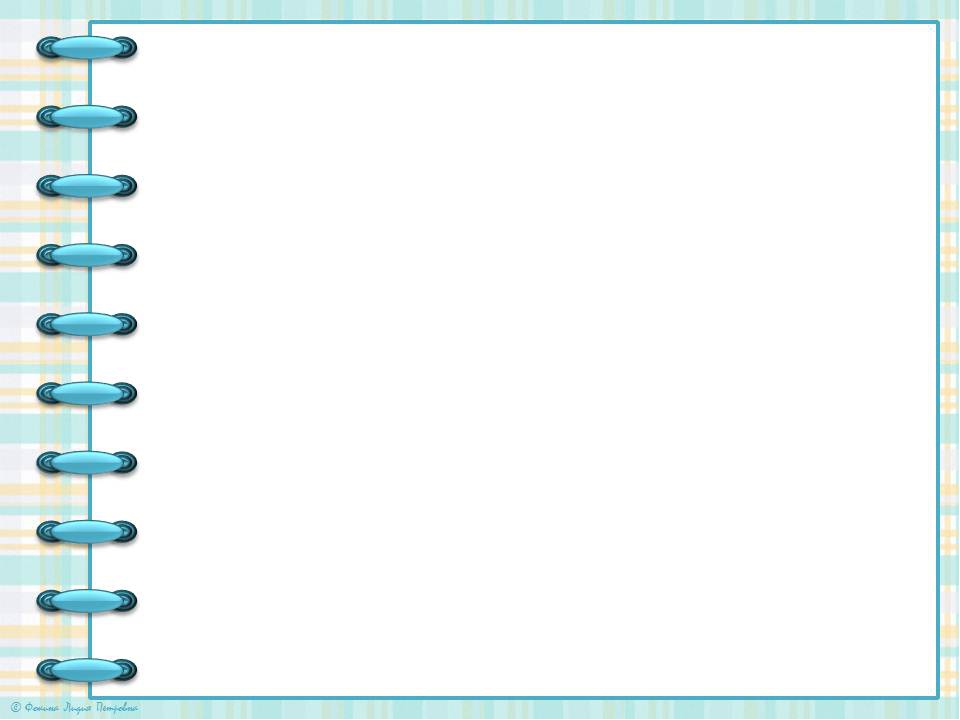 Д\и «Профессии», «Подбери витрины магазинов», «Кто что производит», «Правила поведения», «Нужное и необходимое»
Интернет-ресурсы «Какие бывают доходы», «Как делать покупки с умом», «Мои хотелки»
Оборудование для организации трудовой деятельности в группе и на улице
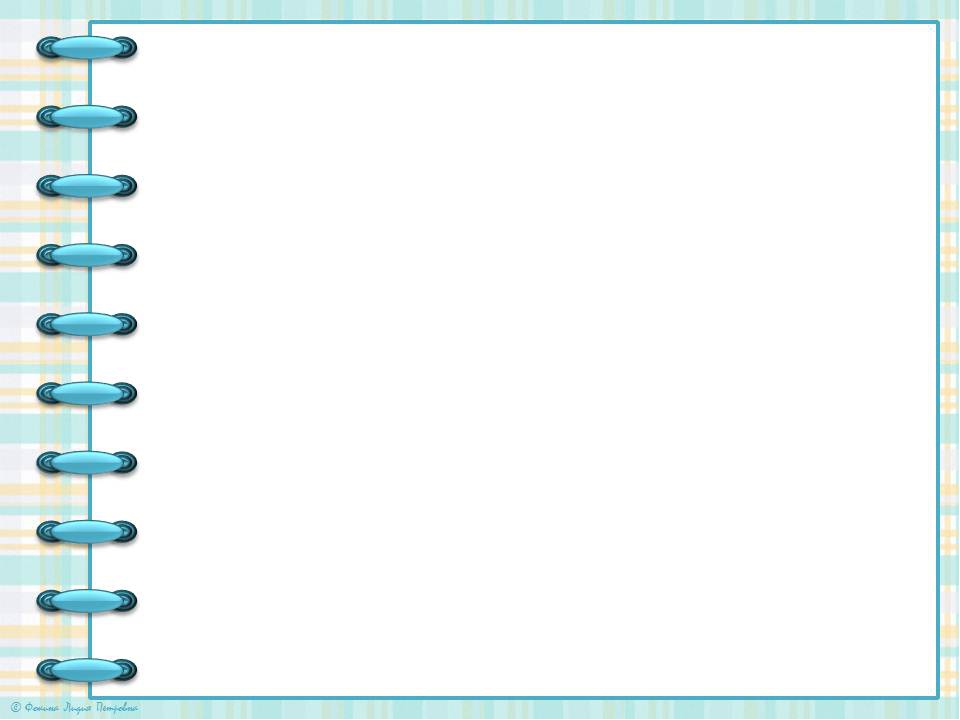 Старшая группа (5-6 л)
Игровые модули (Службы города», «Почта», Завод», «Пекарня», «Ателье»)
Чтение х\л С.Михалков «А что у вас?», Д.Родари «Чем пахнут ремесла?», С.Маршак «Откуда стол пришел», «Как печатали книгу», В.Маяковский «Что такое хорошо…»,
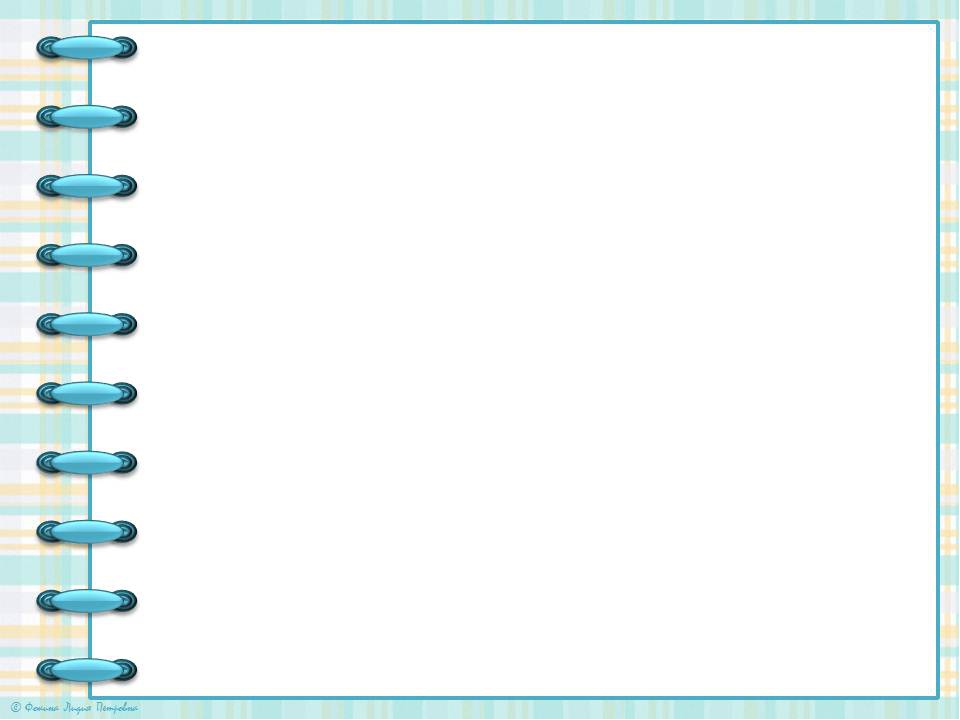 Д\и «Подбери спецодежду», «Для чего это нужно», «Кто что производит», «Хорошо-плохо», «Правила экономии», «Хочу и могу», «Как накопить на любимую игрушку».
Интерактивные и живые экскурсии на предприятия города
Интерактивные игры  «Карта покупок», «Копилка», «Закрепление правил экономии», Оборудование для организации трудовой деятельности в группе и на улице
Мастерская для коллективного труда «Книжная мастерская», «Мастерская оформления к праздникам»
Тематические альбомы, видеосюжеты, мультипликационные фильмы
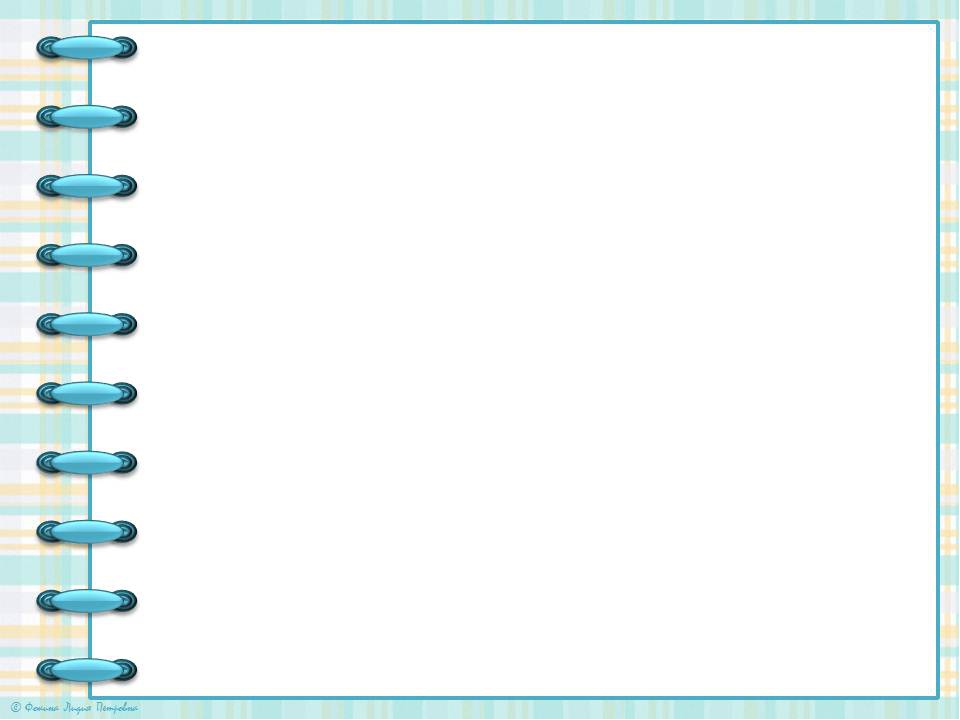 Подготовительная группа (6-7 л)
Игровые модули («Школа», «Аптека», Банк», «Рекламное бюро»)
Интерактивные и живые экскурсии на предприятия города
Интерактивные игры («Все ли можно купить за деньги», «Привычки культурного и рационального поведения в быту», «Копилка», «Основные потребности человека»)
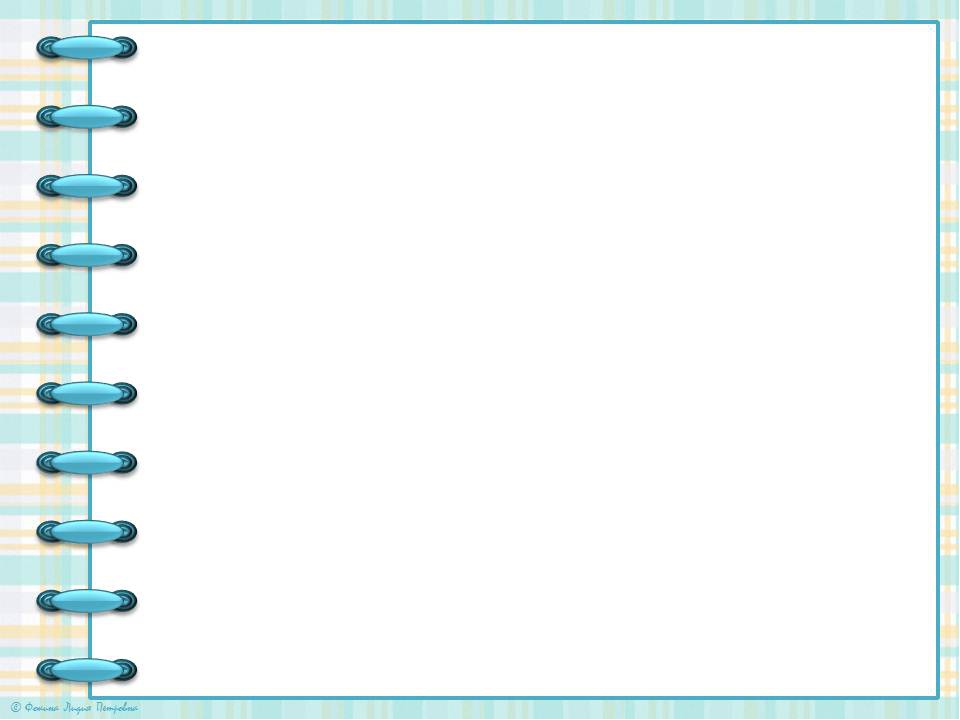 Чтение х\л Ш.Галиев «Три копейки за покупку», Э. Успенский «Бизнес крокодила Гены», «Трое из Простоквашино», С. Михалков «Праздник непослушания», В. Катаев «Цветик-семицветик»
Д\и «Кто что производит», «Составь цепочку», «Рационально-расточительно», «Перспективная карта покупок», «Мамины помощники», «В доме зарплата»
Оборудование для организации трудовой деятельности в группе и на улице
Мастерская для коллективного труда «Атрибуты к играм», «Подарки и оформление»
Тематические альбомы, презентации, видеосюжеты, книги
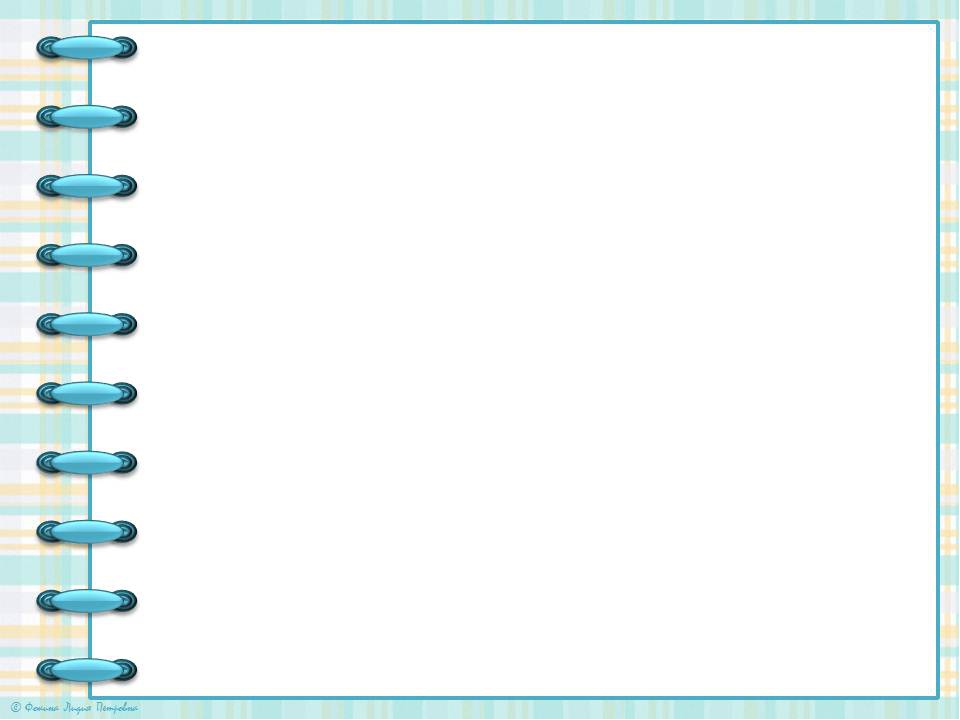 Разделы модуля «Копилка»
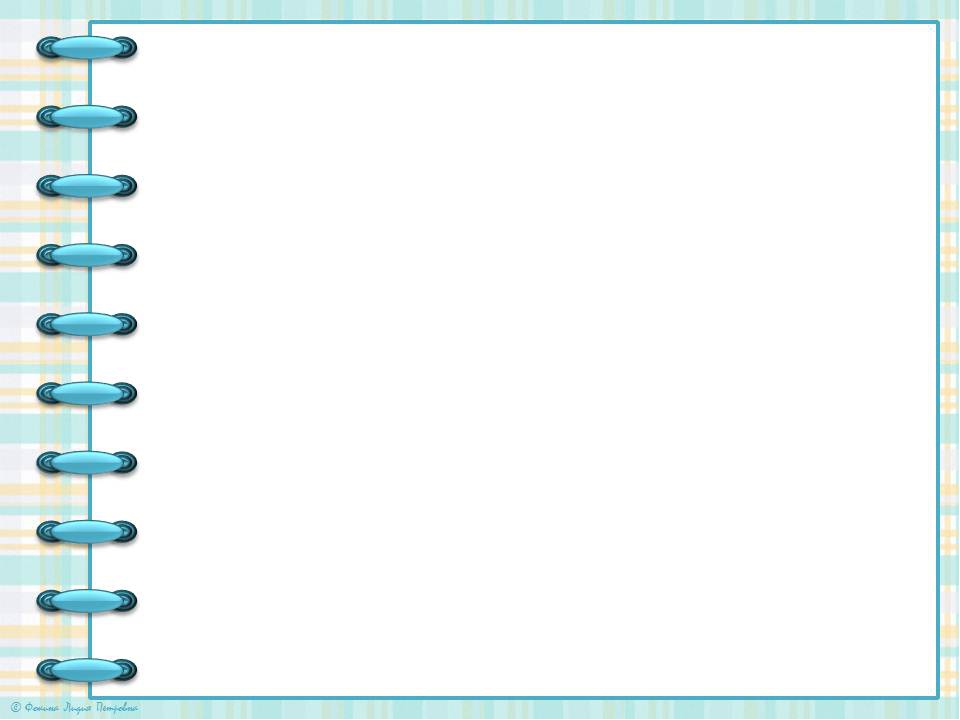 Младшая группа (3-4 г)
Игровой модуль «Магазин»  с атрибутами (касса, деньги, товар)
Кошельки
Бумажные купюры
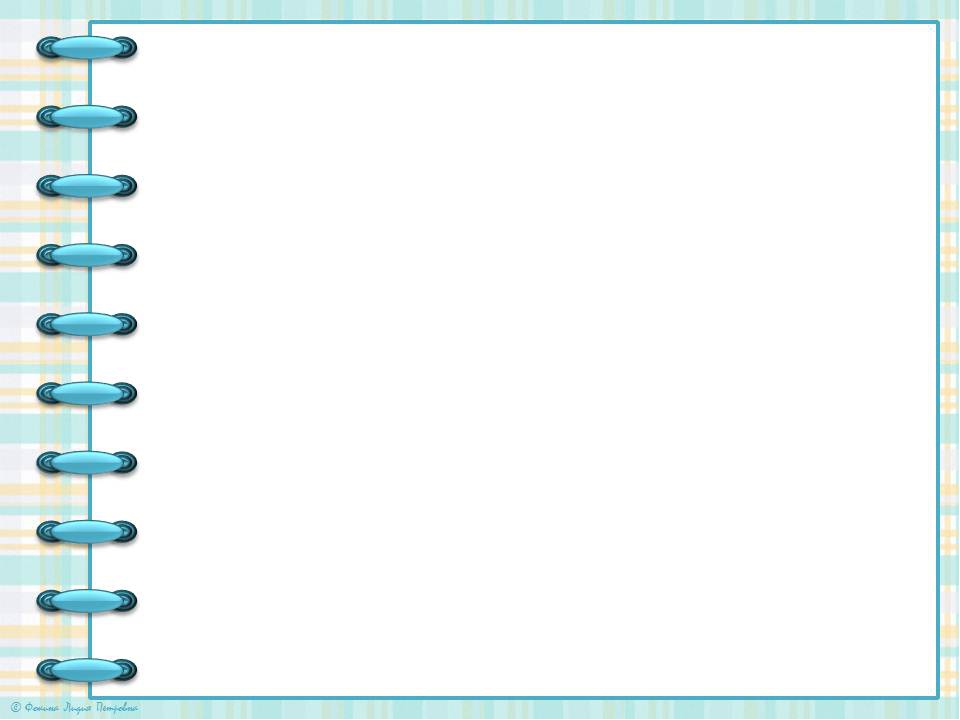 Средняя группа (4-5 л)
Игровые модули  («Мастерская», «Парикмахерская», «Автобус»)
Оборудование и атрибуты для с\р игр «Магазин», «Супермаркет», «Кафе», «Парикмахерская», «Магазин игрушек»
Тематические альбомы «Монеты и купюры России»
Бросовый материал для изготовления кошельков
Мультфильм «Деньги и кошелек»
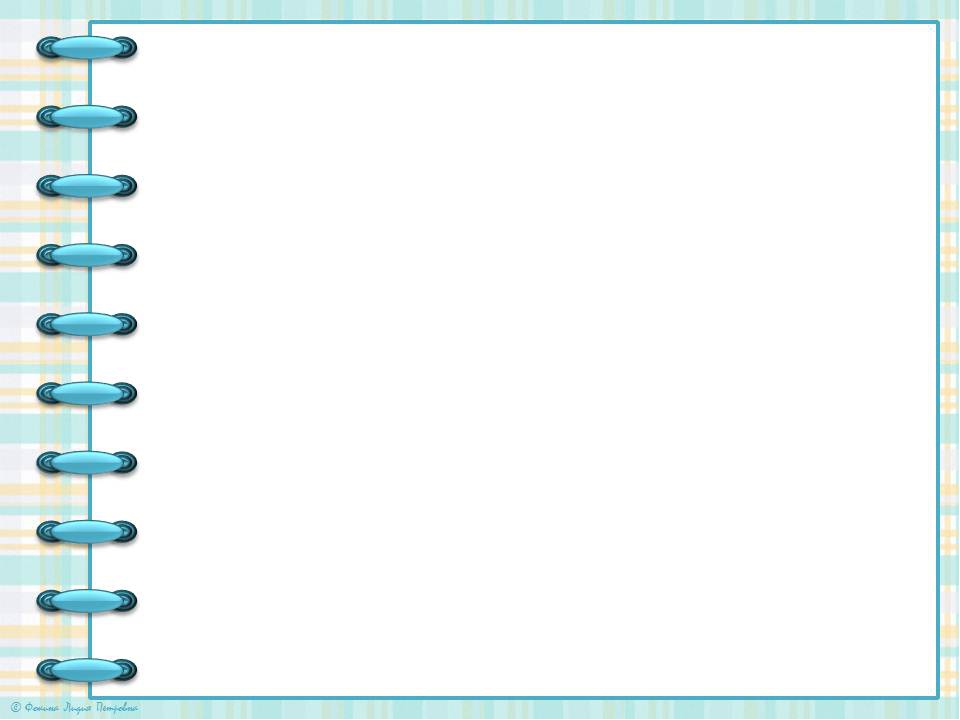 Старшая группа (5-6 л)
Д\и «Обмен», «Что было, когда не было денег», «Собери денежку», «Экономическое домино»
Оборудование и атрибуты для с\р «Путешествуем по миру», «Я- коллекционер», «Супермаркет», «Кафе», «Банк», «Разные профессии»
Тематические альбомы «Деньги разных стран», «Зачем нужны банки»
Презентации «Я путешествую с мамой и папой по миру», «Пермский Гознак: интересные факты»
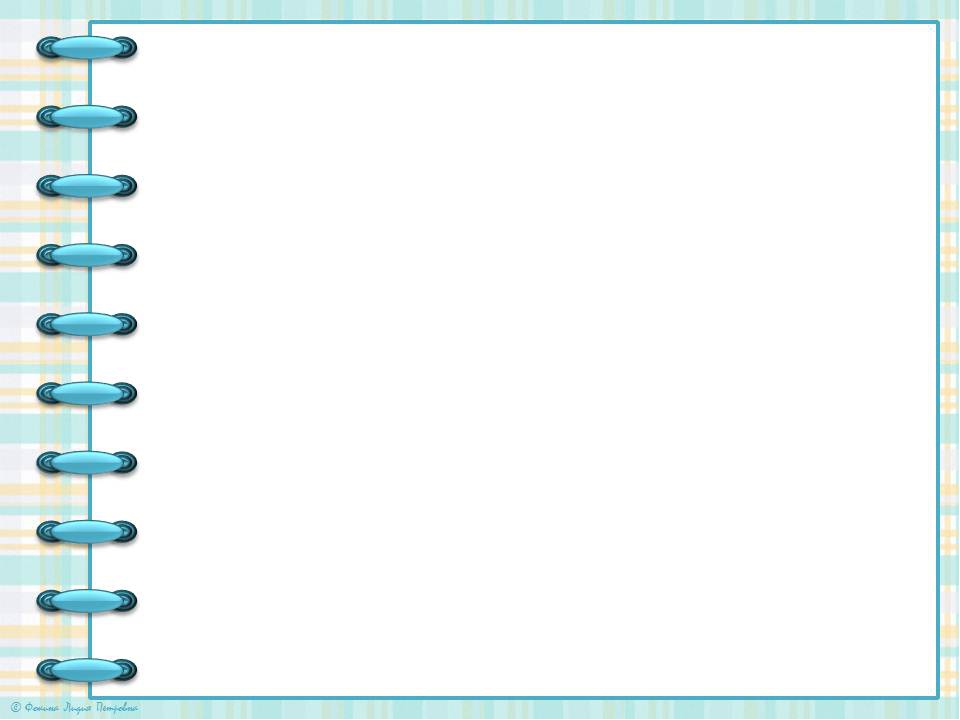 Коллекции бумажных купюр с видами российских городов и разного номинала
Интерактивные игры, плакаты
Бросовый материал для изготовления копилок
Пластиковые карты
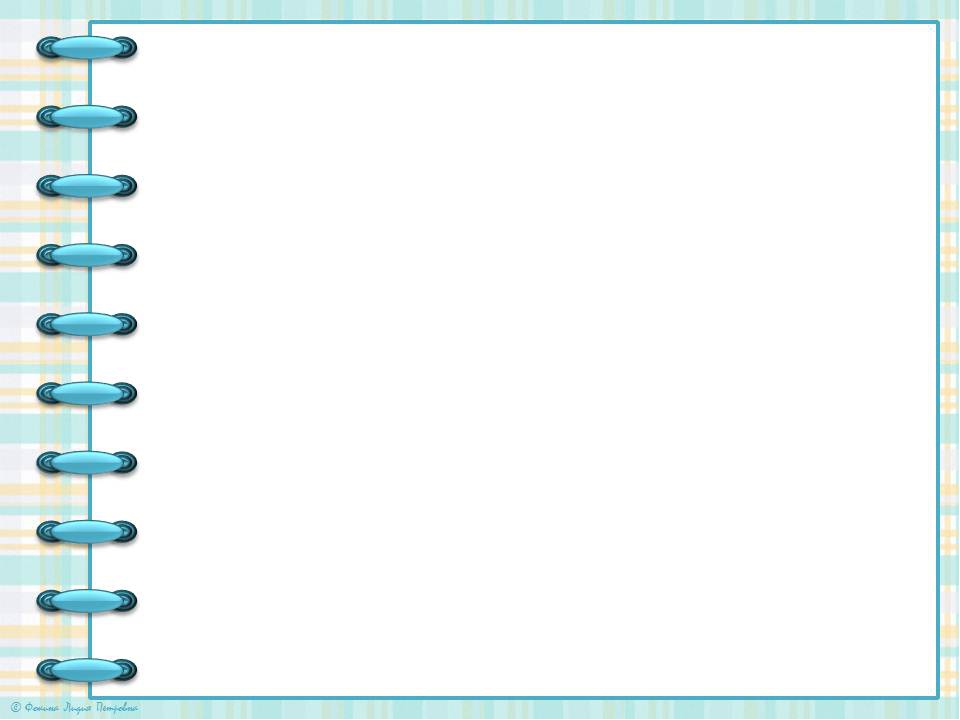 Подготовительная группа (6-7 л)
Интерактивные игры «Все ли можно купить за деньги», «Мне  в кошельке не хватает…», «Дороже – дешевле», «Оцените товар»
Интерактивные плакаты «Деньги разных стран», «Экскурсия в банк», «Эволюция денег»
Презентации «История российских денег», «Печатная фабрика Гознака»
Д\и «Запомни ценники», «Рынок товаров и услуг», «Купи другу подарок», «Миллионер», «Моя первая покупка»
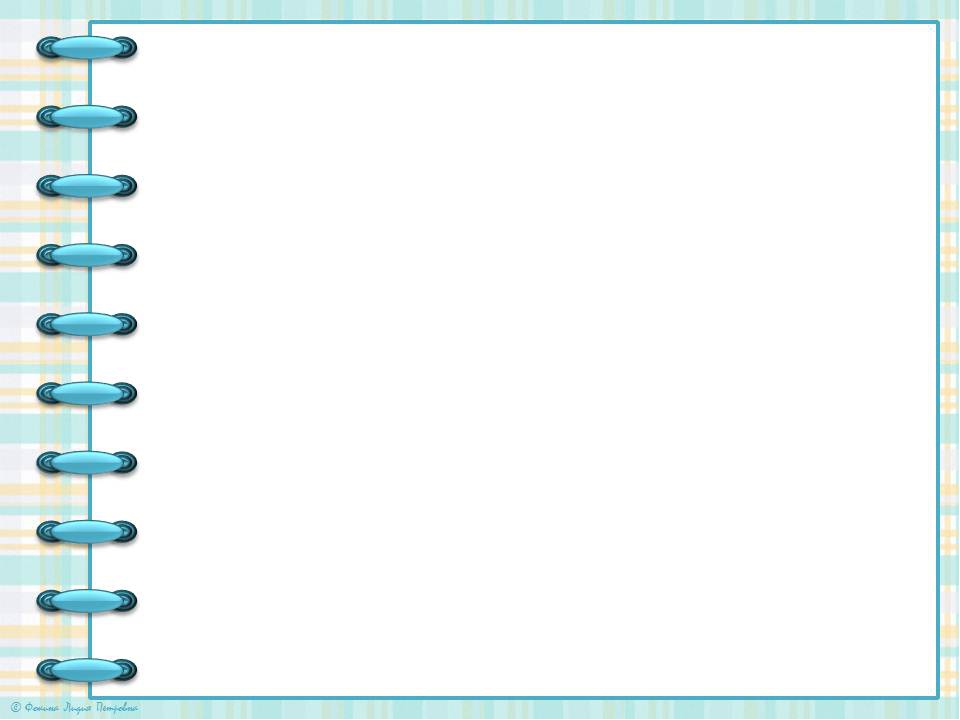 Подборка познавательных фильмов, м\ф «История изобретений. Деньги», «Пермский Гознак: там где рождаются деньги», «Дорогая копейка», «Заработанный рубль», «Азбука денег тетушки Совы»
Тематические альбомы «Фабрика Гознака», «Профессии людей, которые участвуют в изготовлении денег», «Деньги разных стран»
QR – код «История в купюрах», Деньги бывают разные», «Монеты Госбанка», «Иностранные деньги», «Сувенирные деньги»
Коллекции, энциклопедии
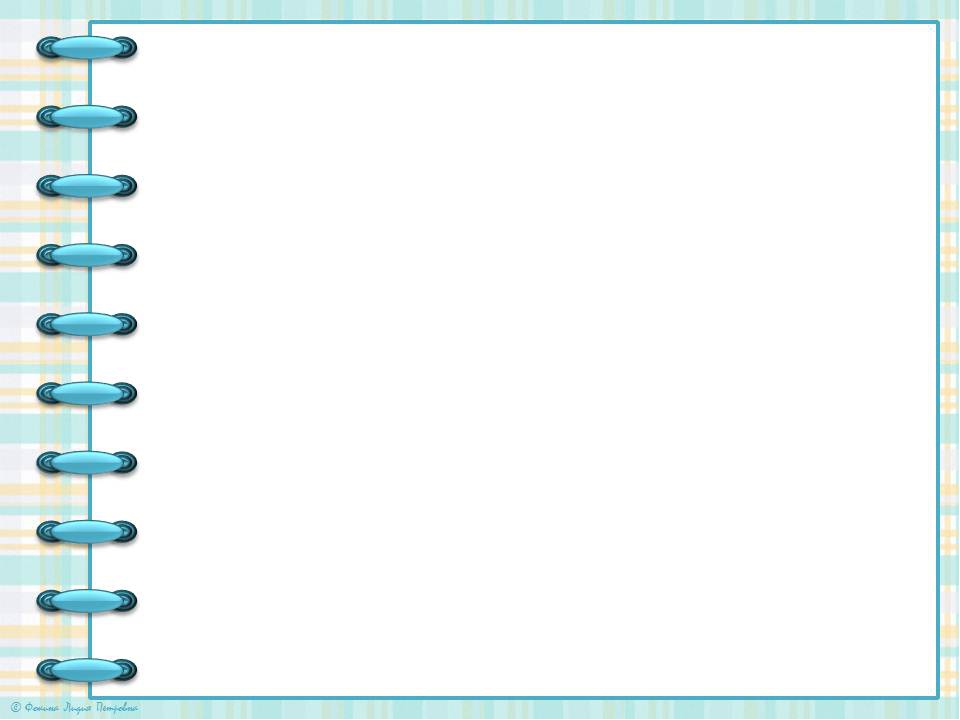 Разделы модуля «Богатство Пармы»
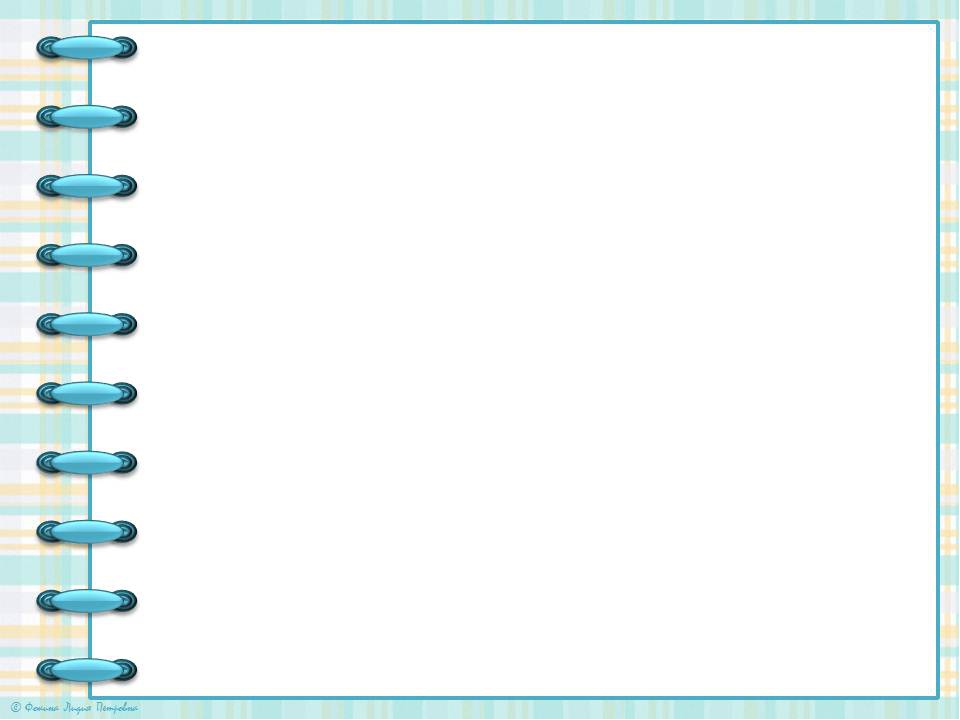 Младшая группа (3-4 г)
Тематические альбомы «Молочные продукты», «От зерна до каравая», «Растет в поле колосок», «Плюшки, булочки, ватрушки»
Д\и «Что это за зернышко», «Что делают из молока»
Лэпбук «Витрина молочного магазина»
Оборудование и атрибуты для с\р игр «Хлебный магазин», «Молочный магазин»
Картотеки потешек, загадок
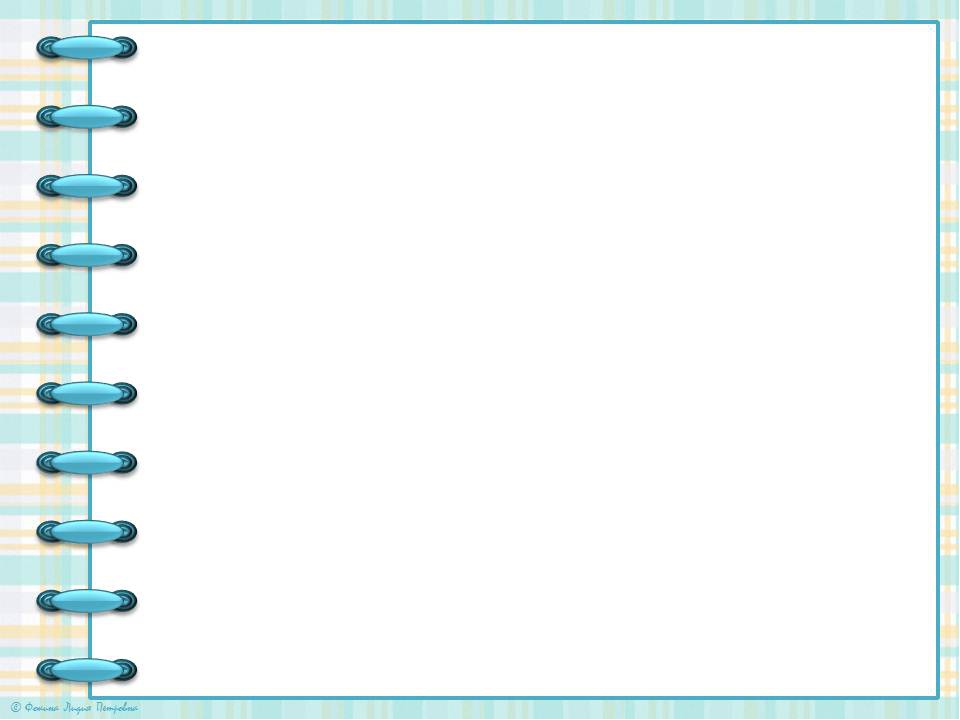 Средняя группа (4-5 л)
Д\и «Что это за зернышко», «Как молоко к нам на стол пришло», «Соленый-несоленый»
Тематические альбомы «Пекарня», «Злаковые культуры», «Профессии людей, которые делают хлеб», «Молочные продукты», «Ферма», «Деревянные игрушки», «Деревянная посуда», «Такая разная соль»
Оборудование и атрибуты для с\р игр «Пекарня», «Хлебный магазин», «Ферма», «Молочный магазин», «Мастерская деревянных игрушек»
Коллекции, мини-музеи, картотеки
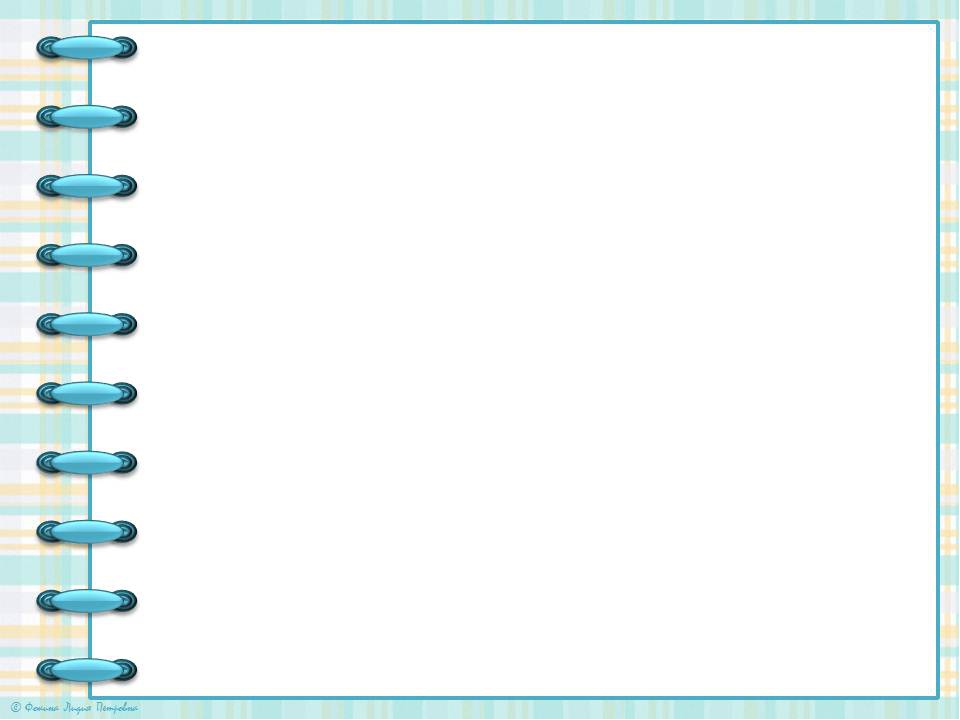 Старшая группа (5-6 л)
Д\и «Испеки пирог», «Путешествие дерева»
Тематические альбомы «Хлебозавод», «Такая разная бумага», «Как соль лечит», «Как появляется металл», 
Интерактивные игры «Кто нам хлеб печет», «Молочный комбинат», «Соль в жизни человека»
Интерактивные плакаты «Деревянные чудеса из леса», «Как молоко у нас на столе появилось», «Хлебозавод», «Машиностроительная отрасль Пермского края»
Оборудование и атрибуты для с\р игр «Рекламное агентство», «Молочный комбинат»
Коллекции, мини-музеи, картотеки
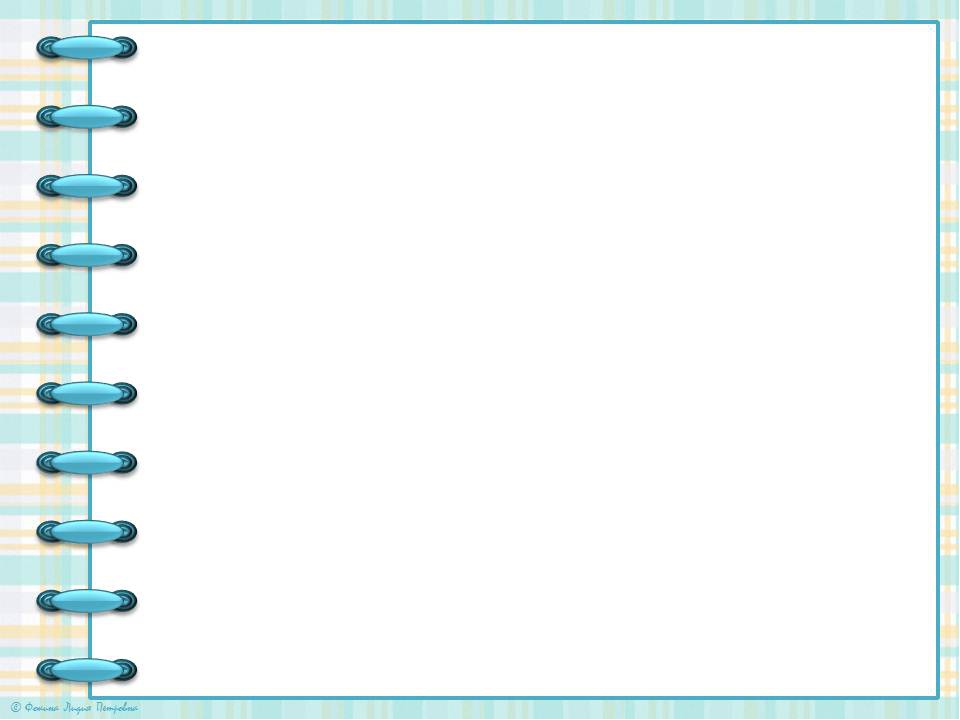 Подборка художественной  познавательной литературы
Лэпбук «От зерна до каравая», Что такое реклама», «Разное молоко», «Лесные профессии», «От руды до металла»
Алгоритмы и фиксированные карты по проведенной опытно-экспериментальной деятельности
Виртуальные экскурсии «Мотовилихинский музей техники», «Военная техника», «Солеварни»
Модели «Кто работает на хлебозаводе», «Кто работает на молочном комбинате», «Взаимосвязь разных производств»
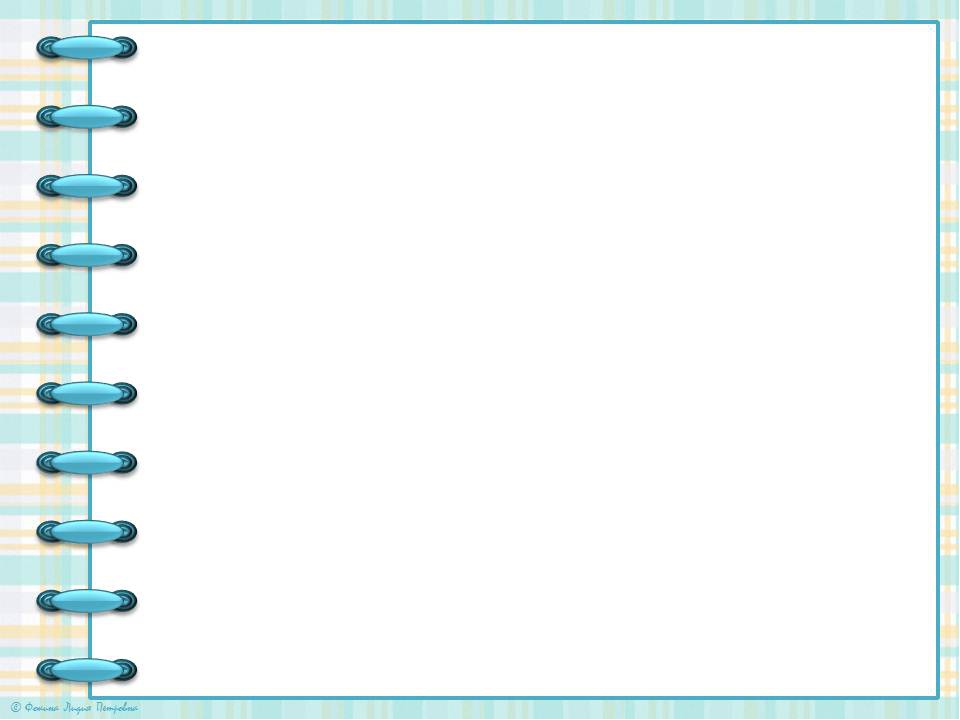 Подготовительная группа (6-7 л)
Тематические альбомы «Экспорт зерна», «Разный хлеб», Где используют зерно», «Славянов-изобретатель электрической сварки»
Подборка художественной  познавательной литературы
Модели «Изготовим самолет», «Путешествие металла»
Д\и «Найди пару», «Как делают бумагу», «Мир металла», «Что делают из нефти»
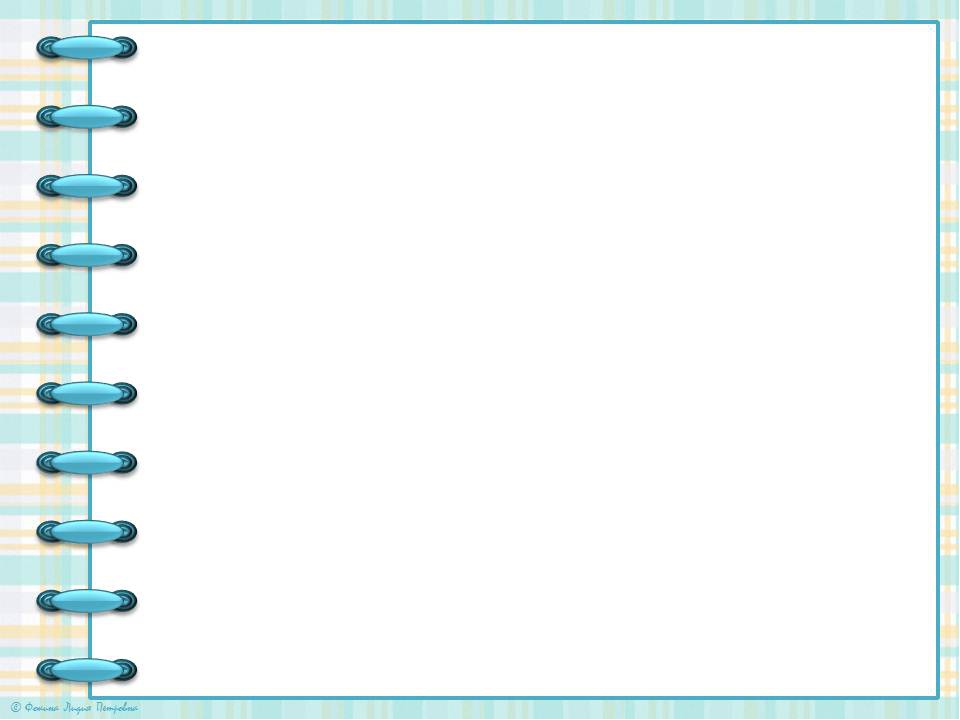 Интерактивные плакаты «Зерно и где оно используется», «Металлургические профессии», «Ка нефть по миру путешествует»
Виртуальные экскурсии «Добыча нефти и газа», «Нефтеперерабатывающий завод»
Видеоролики «Как делают сыр», «Целлюлозно-бумажный комбинат», «Как добывают калийную соль»
Коллекции, мини-музеи, картотеки, алгоритмы, ребусы, кроссворды
Карта мира, карта Пермского края, флажки  (для обозначения добычи и производства товаров )
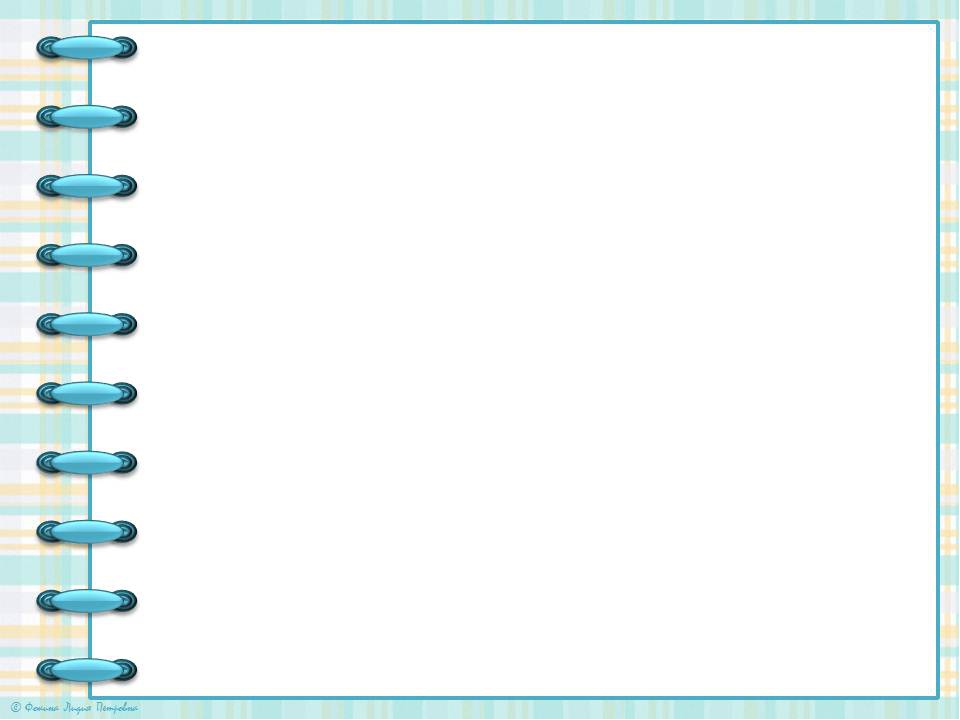 Трансляция педагогами лучших педагогических практик работы по созданию РППС
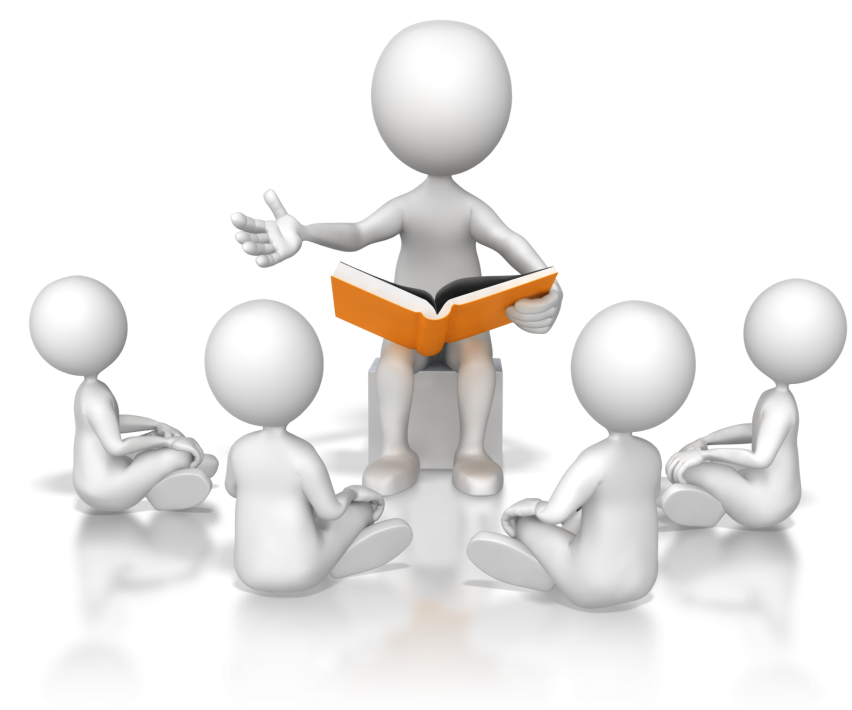 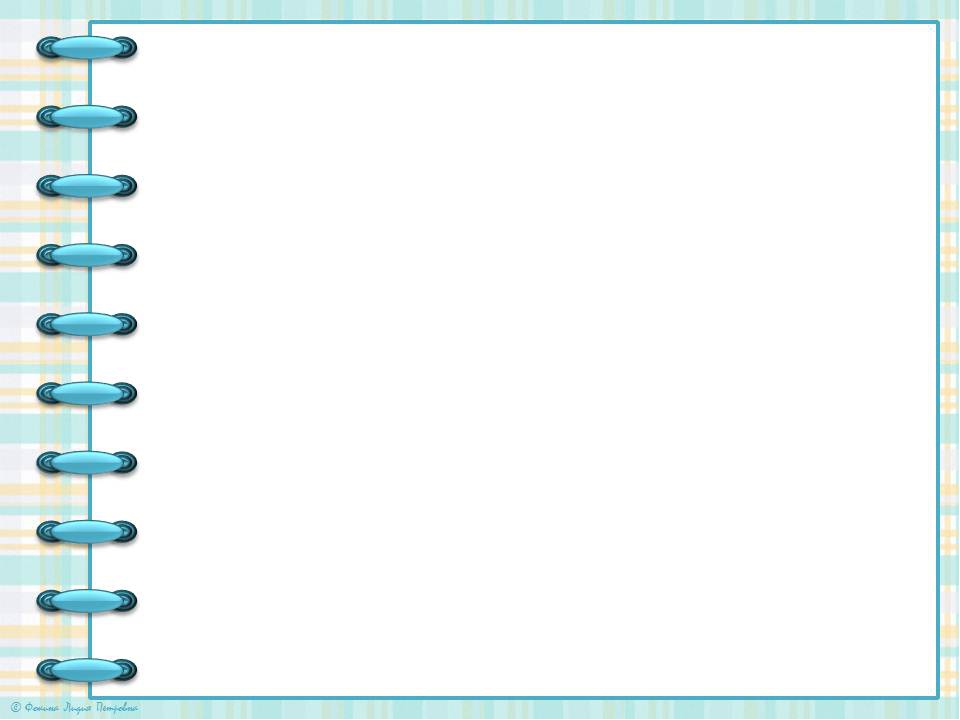 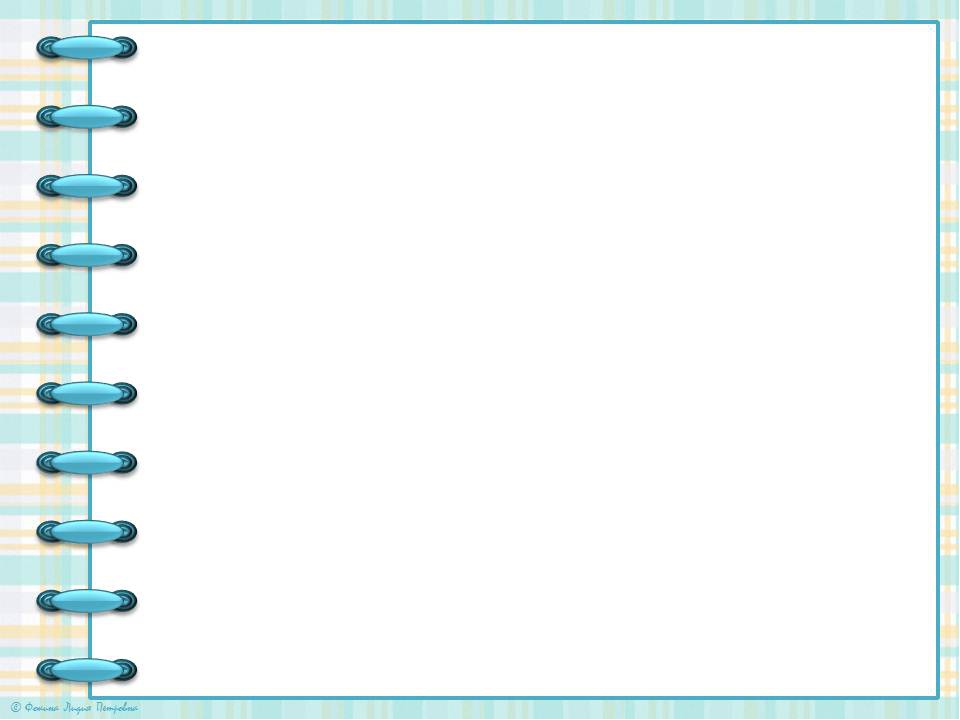 «Нет такой стороны воспитания, на которую обстановка не оказывала бы влияние, нет способности, которая находилась бы в прямой зависимости от непосредственно окружающего ребёнка конкретного мира.Тот, кому удастся создать такую обстановку, облегчит свой труд в высшей степени. Среди неё ребёнок будет жить – развиваться…»
Е.И. Тихеева
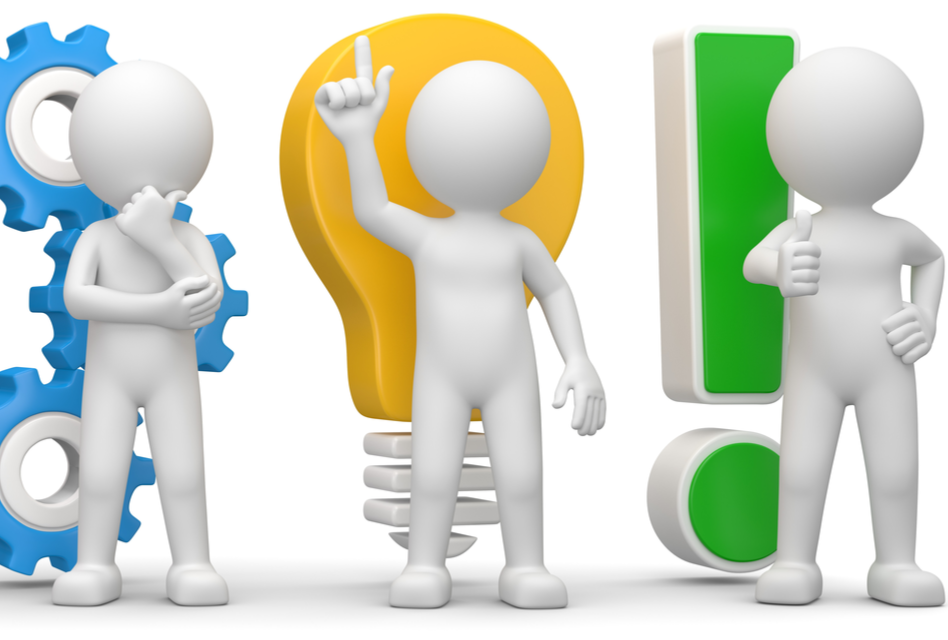 МБОУ «Верещагинский образовательный комплекс» 
СП Детский сад №2 mbdoy892015@yandex.ru